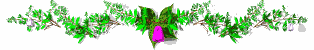 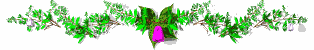 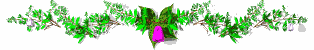 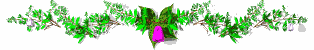 CHỦ ĐỀ: AXIT
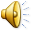 Bài 4: MỘT SỐ AXIT QUAN TRỌNG
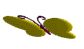 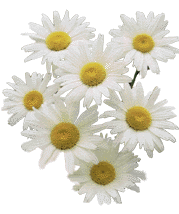 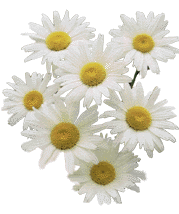 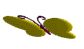 Bài 4: MỘT SỐ AXIT QUAN TRỌNG
A. AXIT CLOHIĐRIC (HCl = 36,5)
B. AXIT SUNFURIC (H2SO4 = 98)
I. Tính chất vật lí:

Dung dịch  H2SO4 là chất lỏng, sánh, không màu, nặng gần gấp hai lần nước, không bay hơi, tan trong nước, toả nhiệt.
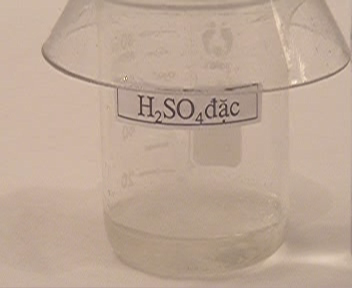 Cách pha loãng axit sunfuric đặc:
Cách 1: Rót H2O vào H2SO4 đặc
Cách 2: Rót H2SO4 đặc  vào H2O
3
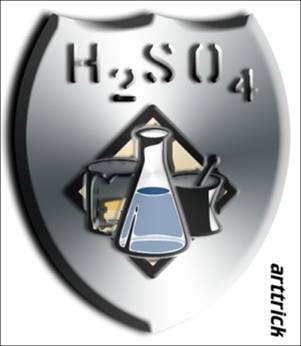 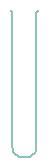 CẨN THẬN !
Gây bỏng
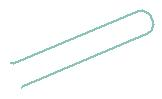 H2O
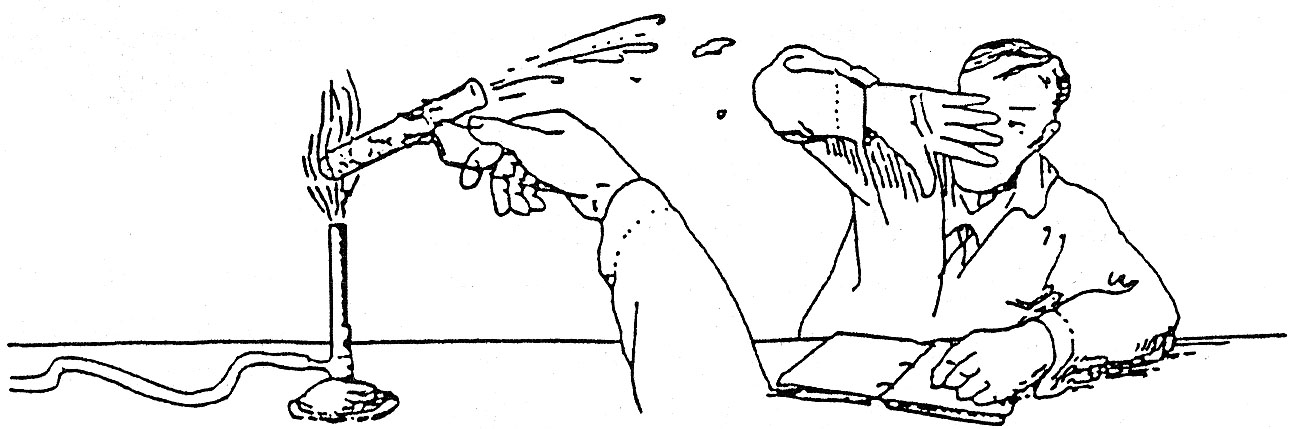 H2SO4đặc
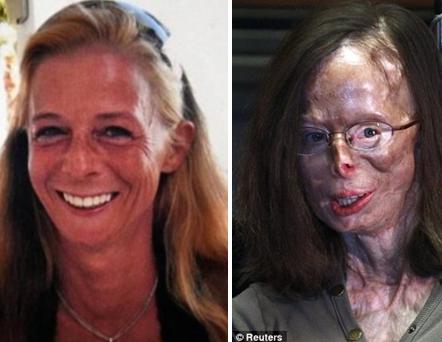 Trước và sau khi bị bỏng do Axit
Cách pha loãng axit sunfuric đặc
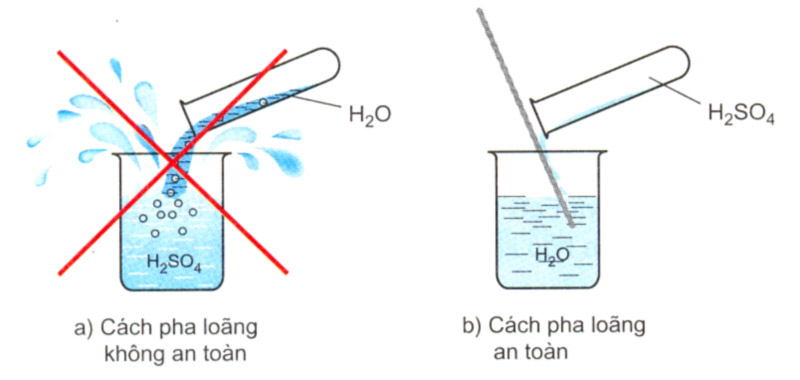 Rót từ từ axit H2SO4 đặc vào nước và 
khuấy nhẹ bằng đũa thuỷ tinh, 
tuyệt đối không làm ngược lại.
Bài 4: MỘT SỐ AXIT QUAN TRỌNG
A. AXIT CLOHIĐRIC( HCl = 36,5)
B. AXIT SUNFURIC( H2SO4 = 98)
I. Tính chất vật lí:

Dung dịch  H2SO4 chất lỏng, sánh, không màu, nặng gần gấp hai lần nước, không bay hơi, tan trong nước, toả nhiệt.
*Chú ý: Cách pha loãng dd H2SO4 : rót từ từ axit đặc vào lọ đựng sẵn nước rồi khuấy đều . Không làm ngược lại.
Bài 4: MỘT SỐ AXIT QUAN TRỌNG
Dung dịch H2SO4 làm đổi màu quỳ tím thành đỏ.
H2SO4+ kim loại         muối sunfat + H2 
                    (trừ Cu, Ag…)
Vd: H2SO4  +  Zn             ZnSO4  +  H2
H2SO4  + bazơ          muối sunfat + nước.
Vd: H2SO4  + Cu(OH)2         CuSO4 + 2H2O
H2SO4   + oxit bazơ        muối sunfat + nước.
Vd: H2SO4 + CaO            CaSO4 + H2O
B. AXIT SUNFURIC( H2SO4 = 98)
II. Tính chất hoá học:
1. TCHH của dd axit sunfuric loãng:
Bài 4: MỘT SỐ AXIT QUAN TRỌNG
B. AXIT SUNFURIC( H2SO4 = 98)
1. Tính chất hoá học của dd axit sunfuric loãng:
2. Tính chất hóa học của H2SO4 đặc: Có những tính chất hóa học riêng
a. Tác dụng với kim loại:
Quan sát thí nghiệm nêu hiện tượng? Khí sinh ra có mùi hắc gây mưa axit đó là khí gì?
Bài 4: MỘT SỐ AXIT QUAN TRỌNG
2H2SO4 (đặc nóng )+ Cu           CuSO4+ SO2 + 2H2O
t0
B. AXIT SUNFURIC( H2SO4 = 98)
1. Tính chất hoá học của dd axit sunfuric loãng:
2. Tính chất hóa học của H2SO4 đặc: Có những tính chất hóa học riêng
a. Tác dụng với kim loại:

Dd H2SO4 đặc nóng tác dụng nhiều kim loại khác tạo thành dd muối sunfat, không giải phóng khí hiđro.
Bài 4: MỘT SỐ AXIT QUAN TRỌNG
B. AXIT SUNFURIC( H2SO4 = 98)
2. Tính chất hóa học của H2SO4 đặc:
a. Tác dụng với kim loại:
b. Tính háo nước:
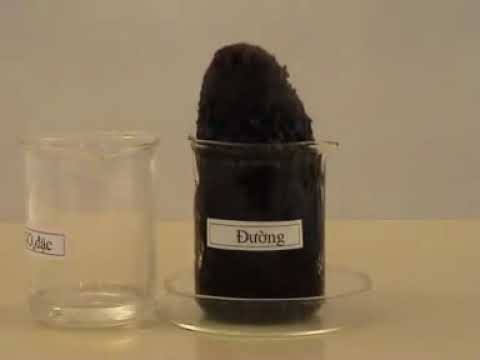 Bài 4: MỘT SỐ AXIT QUAN TRỌNG
H2SO4 đặc
B. AXIT SUNFURIC( H2SO4 = 98)
2. Tính chất hóa học của H2SO4 đặc:            Có những tính chất hóa học riêng
a. Tác dụng với kim loại:
b. Tính háo nước:

C12 H22O11                      11 H2O    +     12C
Bài 4: MỘT SỐ AXIT QUAN TRỌNG
B. AXIT SUNFURIC
I. Tính chất vật lí
II. Tính chất hóa học
1. Axit sunfuric loãng có tính chất hóa học của axit
AXIT CLOHIDRIC
2. Axit sunfuric đặc có những tính chất hóa học riêng
III. Ứng dụng:
14
Quan sát hình và nêu ứng dụng của H2SO4
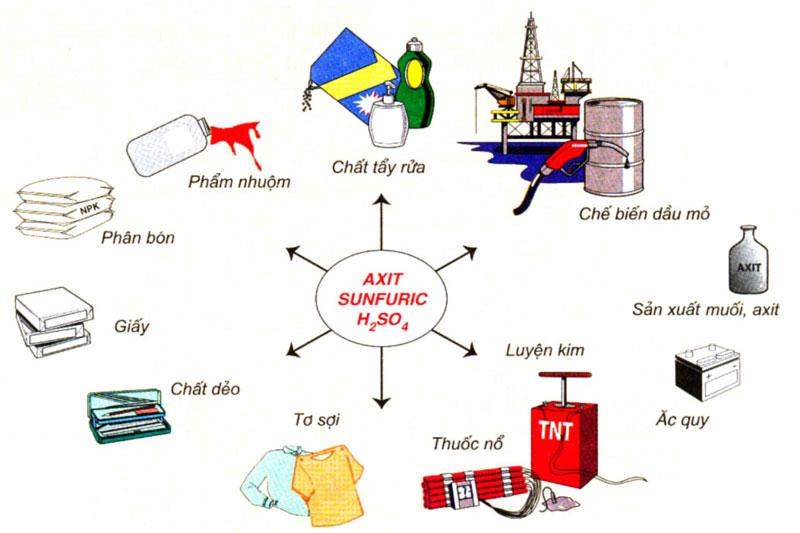 Bài 4: MỘT SỐ AXIT QUAN TRỌNG
B. AXIT SUNFURIC
I. Tính chất vật lí
II. Tính chất hóa học
III. Ứng dụng: (sgk)
IV. Sản xuất axit sunfuric:
Nguyên liệu: là S hoặc quặng pirit (FeS2), không khí và nước.
Sản xuất axit sunfuric theo 3 giai đoạn:
Sản xuất SO2:   S  + O2 → SO2
2) Sản xuất SO3:    2SO2  + O2 → 2SO3
3) Sản xuất H2SO4:   SO3  +  H2O → H2SO4
Bài 4: MỘT SỐ AXIT QUAN TRỌNG
B. AXIT SUNFURIC
I. Tính chất vật lí
II. Tính chất hóa học
III. Ứng dụng: (sgk)
IV. Sản xuất axit sunfuric:
V. Nhận biết axit sunfuric và muối sunfat:
Bài 4: MỘT SỐ AXIT QUAN TRỌNG
H2SO4 + BaCl2   BaSO4↓  +     2HCl 

Na2SO4 + BaCl2   BaSO4↓   +    2NaCl
(Trắng)
B. AXIT SUNFURIC
V. Nhận biết axit sunfuric và muối sunfat:
? Để nhận biết axit sunfuric và muối sunfat ta làm thế nào. Vì sao.
Dùng thuốc thử là: BaCl2, Ba(NO3)2, Ba(OH)2 vì tạo dấu hiệu là BaSO4 (kết tủa trắng).
* Chú ý: Để phân biệt dd H2SO4 với muối sunfat: dùng thuốc thử là những kim loại: Al, Fe, Zn, Mg, … 
            H2SO4 + Zn  ZnSO4 + H2 ↑
LUYỆN TẬP
Câu 1: Dung dịch H2SO4 loãng tác dụng với những chất nào sau đây:
MgO; Al(OH)3; NaOH; HCl.
  Mg; CuO; Fe(OH)2; Zn.
  Ca(OH)2; Ba(OH)2; Cu; FeO.
  Na2O; KOH; Ag; Na2SO4.
B
LUYỆN TẬP
Câu 2: Hoàn thành các PTHH sau:
a) H2SO4 + ……….  ZnSO4 + H2
b)   NaOH + ……….  Na2SO4+   H2O
c) Cu + ….……….      CuSO4 + …….. + ……..
Zn
H2SO4
2
2
SO2
H2O
H2SO4(đặc,nóng)
2
2
BT6/19 Cho một khối lượng mạt sắt dư vào 50 ml dd HCl. Phản ứng xong, thu được 3,36 lit khí (đktc).
a.Viết phương trình hóa học.
b.Tính khối lượng mạt sắt đã tham gia phản ứng.
c.Tính nồng độ mol của dung dịch HCl đã dùng.
Bài làm:
a.  PTHH:      Fe + 2HCl → FeCl2 + H2↑
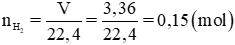 b. Theo PT: nFe = nH2 = 0,15 mol → mFe = 0,15. 56 = 8,4 (g)
c. Theo PT: nHCl = 2.nFe = 2 × 0,15 = 0,3 (mol),   
                 VHCl = 50(ml) = 0,05(l)
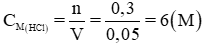 HƯỚNG DẪN BÀI TẬP VỀ NHÀ:
Bài 7:   a. PTHH:
2
CuO +     HCl  CuCl2 + H2O (1)
x
2x
2
ZnO +     HCl  ZnCl2 + H2O (2)
2y
y
b. Gọi x, y lần lượt là số mol của CuO và ZnO.
=> m CuO = 80x (g) ; m ZnO = 81y (g)
Từ (1) và (2), ta có hệ phương trình:    80x +81y = 12,1
                                                                   2x   +  2y  =  0.3
Giải hệ  => x và y => tính %mCuO=?  ; %mznO=?
	c. Thay HCl bằng H2SO4 . Tính mdd H2SO4
n HCl = CM .V = 3 . 0,1 = 0,3 (mol)
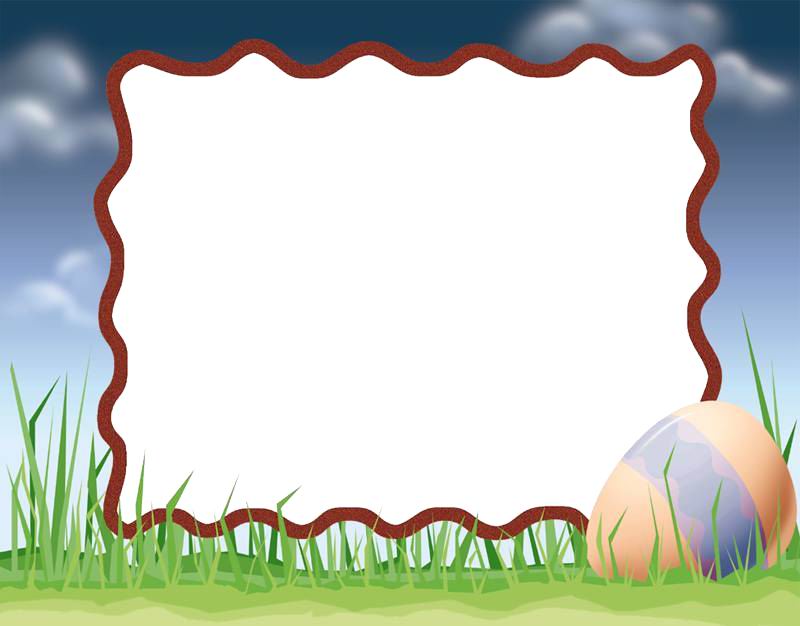 HƯỚNG DẪN HỌC TẬP Ở NHÀ:
-    Học bài cũ
Làm bài tập 1, 6 SGK/19
Xem tiếp phần còn lại